6.896: Topics in Algorithmic Game Theory
Lecture 11
Constantinos Daskalakis
Algorithms for Nash Equilibria
Simplicial Approximation Algorithms
Support Enumeration Algorithms
Lipton-Markakis-Mehta
Algorithms for Symmetric Games
The Lemke-Howson Algorithm
Algorithms for Nash Equilibria
Simplicial Approximation Algorithms
Simplicial Approximation Algorithms
suppose that S is described in some meaningful way in the input, e.g. polytope, or ellipsoid
Given a continuous function                   , where f satisfies a Lipschitz condition and S is a compact convex subset of the Euclidean space, find            such that                           .                                                                  .
(or exhibit a pair of points violating the Lipschitz condition, or a point mapped by the function outside of S)
(this is a re-iteration of the BROUWER problem that we defined in earlier lectures; for details on how to make the statement formal check previous lectures)
Simplicial Approximation Algorithms comprise a family of algorithms computing an approximate fixed point of f  by dividing S up into simplices and defining a walk that pivots from simplex to simplex of the subdivision until it settles at a simplex located in the proximity of a fixed point.
(our own) Simplicial Approximation Algorithm
(details in Lecture 6)
1.  Embed S into a large enough hypercube.
2.  Define an extension f’  of  f  to the points in the hypercube that lie outside of S in a way that, given an approximate fixed point of  f’, an approximate fixed point of  f  can be obtained in polynomial time.
3. Define the canonical subdivision of the hypercube (with small enough precision that depends on the Lipschitz property of f’ see previous lectures ).
4. Color the vertices of the subdivision with n +1 colors, where n is the dimensionality of the hypercube. The color at a point x corresponds to the angle of the displacement vector                 .
5. The colors define a legal Sperner coloring.
6. Solve the Sperner instance, by defining a directed walk starting at the “starting simplex” (defined in lecture 6) and pivoting between simplices through colorful facets.
the  non-constructive step
7. One of the corners of the simplex where the walk settles is an approximate fixed point.
Algorithms for Nash Equilibria
Simplicial Approximation Algorithms
Support Enumeration Algorithms
Support Enumeration Algorithms
How better would my life be if I knew the support of the Nash equilibrium?
… and the game is 2-player?
Setting: Let  (R, C) by an m by n game, and suppose a friend revealed to us the supports        and        respectively of the Row and Column players’ mixed strategies at some equilibrium of the game.
any feasible point (x, y) of the following linear program is an equilibrium!
s.t.
and
Support Enumeration Algorithms
How better would my life be if I knew the support of the Nash equilibrium?
… and the game is 2-player?
Runtime:
for guessing the support
for solving the LP
Support Enumeration Algorithms
How better would my life be if I knew the support of the Nash equilibrium?
… and the game is polymatrix?
input:
goal:
recover the Nash equilibrium with that support
the support         of every node      at equilibrium
 can do this with Linear Programming too!
the idea of why this is possible is similar to the 2-player case:
- the expected payoff  of a node from a given pure strategy  is linear in the mixed strategies of the other players;
- hence, once the support is known, the equilibrium conditions correspond to linear equations and inequalities.
Rationality of Equilibria
Important Observation:
The correctness of the support enumeration algorithm implies that in 2-player games and in polymatrix games there always exists an equilibrium in rational numbers, and with description complexity polynomial in the description of the game!
Algorithms for Nash Equilibria
Simplicial Approximation Algorithms
Support Enumeration Algorithms
Lipton-Markakis-Mehta
Computation of Approximate Equilibria
Theorem [Lipton, Markakis, Mehta ’03]:
For all           and any 2-player game with at most n strategies per player and payoff entries in [0,1], there exists an    -approximate Nash equilibrium in which each player’s strategy is uniform on a multiset of their pure strategies of size
Proof idea:
(of a stronger claim)
- By Nash’s theorem, there exists a Nash equilibrium (x, y).
- Suppose we take                               samples from x, viewing it as a distribution.
: uniform distribution over the sampled pure strategies
- Similarly, define          by taking t samples from y.
Claim:
Computation of Approximate Equilibria
Suffices to show the following:
Lemma:   With probability at least 1-4/n the following are satisfied:
Proof: on the board using Chernoff bounds.
Computation of Approximate Equilibria
set      :
every point is a pair of mixed strategies that are uniform on a multiset of size
Random sampling from       takes expected time
Oblivious Algorithm: set       does not depend on the game we are solving.
Theorem [Daskalakis-Papadimitriou ’09] : Any oblivious algorithm for general games runs in expected time
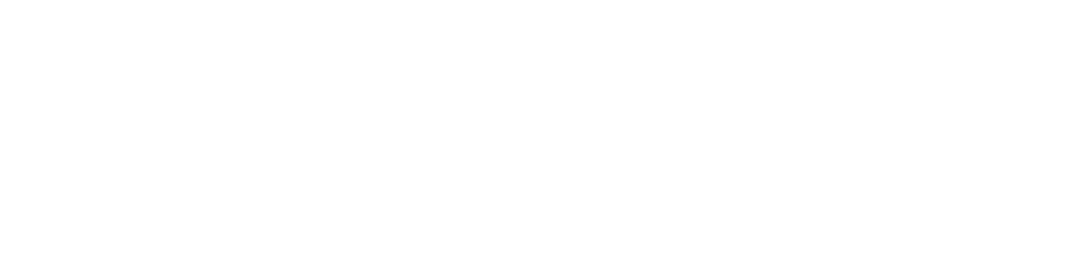 Algorithms for Nash Equilibria
Simplicial Approximation Algorithms
Support Enumeration Algorithms
Lipton-Markakis-Mehta
Algorithms for Symmetric Games
Symmetries in Games
Symmetric Game:
A game with n players in which each player p shares with the other players:
- the same set of strategies:   S = {1,…, s}
- the same payoff function:  u = u (σ ; n1, n2,…,ns)
Description Size: O(min {s ns-1, sn })
choice of p
E.g. :
- Rock-Paper-Scissors
number of the other players choosing each strategy in S
- congestion games, with same source destination pairs for each player
Nash ’51:
Always exists an equilibrium in which every player uses the same mixed strategy
Existence of a Symmetric Equilibrium
Recall Nash’s function:
if the game is symmetric every player has the same payoff function
Gedanken Experiment:
restrict Nash’s function on the set:
crucial observation:
Nash’s function maps points of the above set to itself!
Symmetrization
[Gale-Kuhn-Tucker 1950]
x
y
y
w.l.o.g. suppose that R, C have positive entries
x
0, 0
R, C
x
R , C
0, 0
CT, RT
y
Equilibrium
Symmetric Equilibrium
In fact we show that
Equilibrium
Any Equilibrium
Proof: On the board.
Symmetrization
x
y
y
x
0,0
C, R
x
R , C
Hence, PPAD to solve symmetric 2-player games
0,0
RT,CT
y
Equilibrium
Symmetric Equilibrium
In fact […]
Open: - Reduction from 3-player games to symmetric 3-player games
Equilibrium
Any Equilibrium
- Complexity of symmetric 3-player games
Multi-player symmetric games
If  n is large, s is small, a symmetric equilibrium 		x = (x1, x2, …, xs) 

can be found as follows [Papadimitriou-Roughgarden ’04]:
using tools from the existential theory of the reals
- guess the support of x : 2s  possibilities
can be solved approximately in time 
      ns  log(1/ε)
- write down a set of polynomial equations an inequalities corresponding to the equilibrium conditions, for the guessed support
- polynomial equations and inequalities of degree n in s variables
polynomial in the size of the input for s up to about log n/log log n
Administrativia
Project FAQ:
Does it have to be on computing equilibria/complexity of equilibria?
What would a research project vs. a survey project entail?
How many pages will the final write-up be?